Способы мечения КРС
Работу выполнил ученик 11 класса МБОУ Чухломская средняя школа 
Глухарев Ефим
Выщипы на ушах
Мечение выщипами на ушах по специальному ключу. В Кемеровской области применяется ключ, предложенный академиком М.Ф. Ивановым. Каждый выщип соответствует определенному цифровому значению:
на верхнем крае правого уха - 1
на верхнем крае левого уха - 10
на нижнем крае правого уха - 3
на нижнем крае левого уха - 30
на кончике правого уха - 100
на кончике левого уха - 200
круглый выщип ближе к кончику правого уха - 400
круглый выщип ближе к корню правого уха - 1600
круглый выщип ближе к кончику левого уха - 800
круглый выщип ближе к корню левого уха - 3200
Сумма цифр указывает номер животного.
 Выщип, во избежание быстрого зарастания, должен быть достаточно глубоким. Место выщипа обрабатывают спиртовой настойкой йода
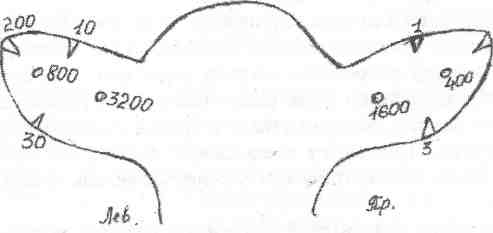 Выщипы на ушах
Основные недостатки этого способа мечения - болезненность, повреждение ушной раковины, возможность зарастания или разрывания выщипов, сложность чтения меток и необходимость специальной подготовки для его проведения (уши очищают, промывают, дезинфицируют). Возможно также смешивание значений круглых выщипов ближе к кончику и корню уха.
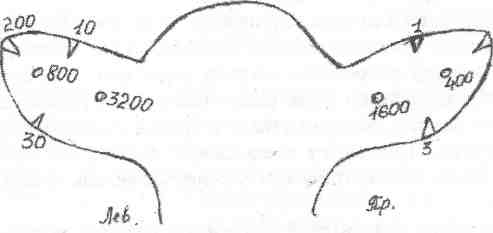 Татуировка
Для татуировки используют особые щипцы, к которым прилагают набор металлических игольчатых штампов с цифрами от 0 до 9. Сущность меток состоит в прокалывании ушной раковины правого уха с последующей фиксацией отпечатка специальными красителями (голландская сажа, копоть, черная тушь), а животных с темной кожей - краской сурик или индиго. Перед татуировкой ухо тщательно очищают, промывают, дезинфицируют. После этого место, намеченное для прокола, смазывают специальной краской и сжатием щипцов прокалывают соответствующий номер. Затем краску втирают в образовавшиеся ранки.
Недостатками этого метода является трудоемкость нанесения меток, определенная сложность их чтения, возможность уменьшения четкости номеров.
Бирки
Биркование считается самым универсальным и доступным способом, так как требует минимум усилий от персонала и финансовых затрат. Как правило, лучший вариант биркования - установка ушных бирок в оба уха животного с одинаковым номером. Бирки лучше приобретать с номерами, нанесенными лазером, размер цифр около 2,5–3,0 см, по желанию можно заказать логотип хозяйства и д. р. Можно дополнительно, с помощью маркера, нанести дату рождения телёнка с "лицевой" и тыльной стороны бирки. В таком случае при отборе крови видно номер и возраст животного.
Бирки бывают одно- или двухкомпонентные, с электронным чипом, из мягкого или твёрдого пластика, металлические, различных цветов. Лучше всего использовать бирки эластичные, жесткие на морозе часто ломаются. Кроме того, эластичные реже цепляются, отрываются и рвут уши. Выбирайте яркие бирки, при этом светлые (жёлтые, оранжевые, голубые и салатовые), но не белые (теряются на светлых коровах). Бирки должны быть крупными и легко читаемыми.
С помощью бирок удобно делать отличительные номера по цвету для привозных и своих животных. Выделяйте бирками или добавочными клипсами другого цвета рекордисток, а также лейкозных коров, если такие есть.
Способ установки: Для проведения биркования понадобится сама бирка и степлер - «биркач». Перед установкой необходимо обработать ушную раковину с внутренней и наружной стороны любым антисептическим раствором. Установка осуществляется в середину уха, между двух хрящевых валиков. В этом случае важно не попасть в вену! После того, как бирка установлена следует обработать место прокола террамицин-спреем/чеми-спреем.
Недостатки: Бирки теряются и их можно подделать, за исключением металлических – их срезают только кусачками.
Ошейники
Существуют различные виды крепления ошейников, а также комплектующих для них. Для каждого ошейника нужен номерной блок. Существуют модели ошейников с респондерами в комплекте. Респондер – устройство для беспроводной идентификации животных, является своеобразной пропускной идентификационной карточкой коровы - он автоматически срабатывает при входе животного в доильный зал или кормостанцию.
Без недостатков.
Мечение Холодом
Принципы этого способа заключаются в разрушающем действии низких температур на клетки, обуславливающие окраску волосяного покрова животных. В последующем на обработанных участках кожи растут бесцветные (белые) волосы. Для нанесения номера, который ставят с правой стороны или левой стороны крестца, используют специальные клейма или приборы снабженные одно-, двух-, трех- или четырехномерным штампом - клеймом.
В качестве охладителей применяют твердую двуокись углерода (- 79 С) или жидкий азот (- 196° С). При использовании жидкого азота клеймо опускают в сосуд Дьюара, в котором находится охладитель, на 2 - 3 мин. до прекращения шипения, а в смесь двуокиси углерода и спирта - на 5 - 10 минут. С участка кожи, на который наносится метка, выстригают волосы и кожу смачивают спиртом (96%). Охлажденное клеймо прикладывают к поверхности кожи телят 5-6 месячного возраста на 40 - 50 секунд, животным старше 1,5 лет - на 50 - 60 секунд (при использовании жидкого азота).
Этот способ безболезнен для скота, метка сохраняется длительное время и хорошо видна на расстоянии, кожа животного не повреждается.
Чипирование
Мечение КРС с помощью чипирования представляет собой процесс, при котором сельскохозяйственным животным вводят маленькое (2х12 мм) электронное устройство (микрочип в одноразовом шприце) под кожу в области шеи. Биосовместимое стекло обеспечивает отсутствие реакций отторжения и миграции микрочипа.
Сама процедура проходит практически безболезненно для животного, ее можно сравнить с обычной прививкой, поэтому анастезия здесь не применяется. Вживление чипа  коровам осуществляется с помощью стерильного одноразового шприца, который входит в комплект с самим устройством.
Индивидуальный номер чипа указан на наклейке, которая прилагается к устройству, в количестве 6 штук.
Идентификация КРС осуществляется посредством специального сканирующего прибора. Чипы для КРС излучают совершенно безопасные радиоволны. Чтобы узнать номер чипа, достаточно поднести сканер к месту, куда внедрен микрочип. Считывающее устройство издаст звуковой сигнал, а код чипа высветится на экране. 
Чипирование КРС  гарантирует: простоту выполнения процедуры; безболезненность для животного; быстрота проведения подкожного чипирования сельскохозяйственных животных; пожизненное закрепление индивидуального кода за животным; отсутствие вероятности утраты номера животного; невозможность подмены кода микрочипа.
Спасибо за внимание!